The Biology of Programmed Translational Frameshifts
Learning Objectives
Identify the protein products of the Programmed Translational Frameshift and the function of the protein products.
Explain how the ribosome produces protein products from the Programmed Translational Frameshift.
Basic Bacteriophage Biology
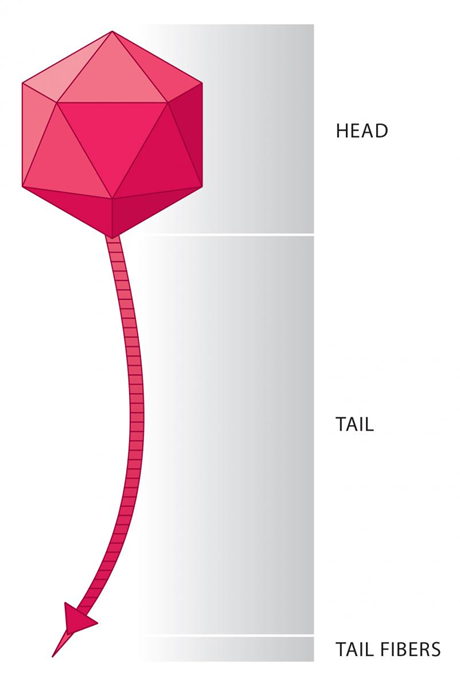 Most bacteriophages are in the Order Caudovirales. These are tailed viruses containing double-stranded DNA (dsDNA) genomes.

The linear DNA genome in these viruses consists of 50-250 genes and is contained within a protein shell (the head or capsid), which is attached to a tail (Figure 3.0-2).
Figure 3.0-2. Phage structure. Phages are composed of a head and tail, with tail fibers that are used for host cell attachment.
Marianne Poxleitner1, Welkin Pope2, Deborah Jacobs-Sera2, Viknesh Sivanathan3, Graham Hatfull2  Gonzaga University1, University of Pittsburgh2, Howard Hughes Medical Institute3 .Phage Discovery Guide. The Science Education Alliance-Phage Hunters Advancing Genomics and Evolutionary Science. Supported by the Howard Hughes Medical Institute
The Bacteriophage Tail
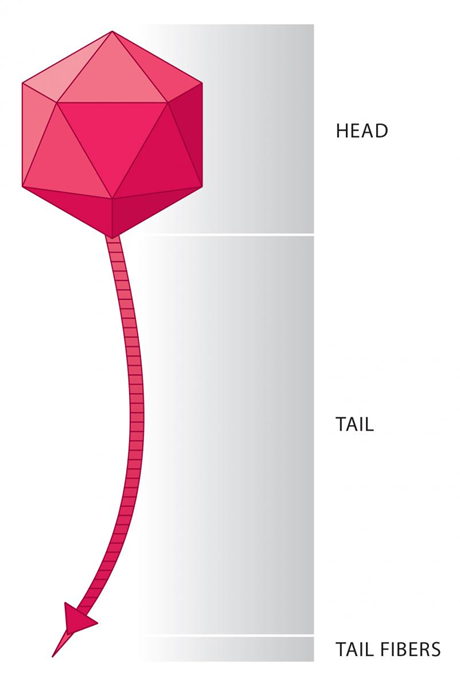 The head and tail assemble separately.The preformed tail binds to the head via neck proteins in a sequential process that involves conformational switching. Anastasia A. Aksyuk and Michael G. Rossmann. Bacteriophage Assembly. Viruses. 2011, 3, 172-203; doi:10.3390/v3030172.
The Siphoviridae Tail
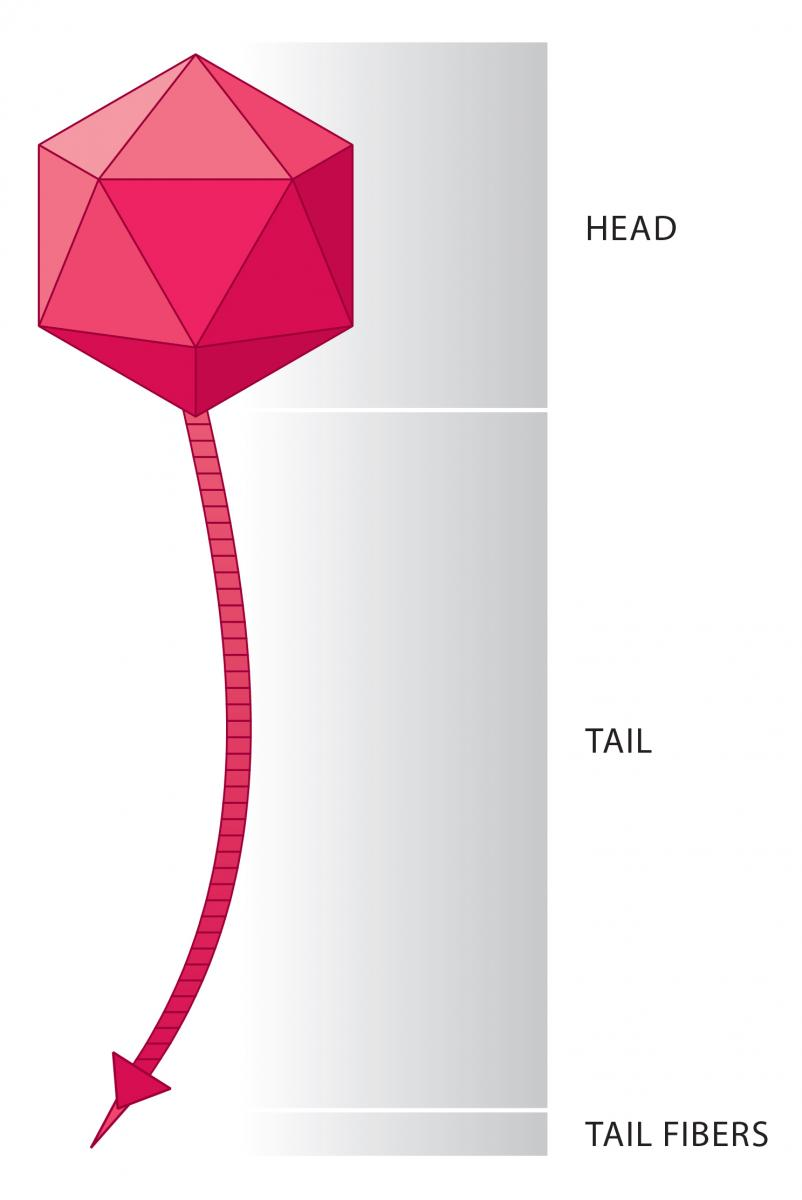 Phages in the Siphoviridae have long, non-contractile tails 150 × 10 nm. 

The tail is a special organelle which contains cell recognition proteins and triggers DNA release from the head. 

The tail must be dynamic and respond to the recognition of the appropriate host cell, allowing a conformational transition that permits passage of the genome out the tail, through the cell envelope, and into the bacterial cytoplasm. 
Anastasia A. Aksyuk and Michael G. Rossmann. Bacteriophage Assembly. Viruses. 2011, 3, 172-203; doi:10.3390/v3030172.
Figure 3.0-2. Phage structure. Phages are composed of a head and tail, with tail fibers that are used for host cell attachment. 
Marianne Poxleitner1, Welkin Pope2, Deborah Jacobs-Sera2, Viknesh Sivanathan3, Graham Hatfull2  Gonzaga University1, University of Pittsburgh2, Howard Hughes Medical Institute3 .Phage Discovery Guide. The Science Education Alliance-Phage Hunters Advancing Genomics and Evolutionary Science. Supported by the Howard Hughes Medical Institute
The Siphoviridae Tail
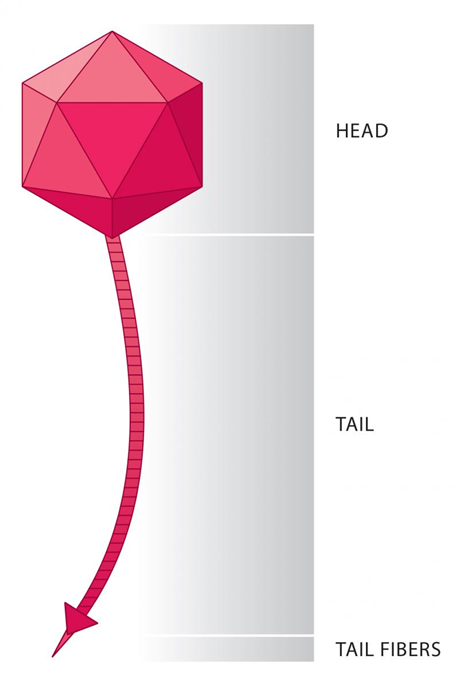 The tails of these phages are complex structures that are required for host cell recognition, binding, and penetration of the cell envelope to allow DNA injection into the host cell cytoplasm. The assembly of a long phage tail involves the activity of many different proteins that are assembled in a highly coordinated, multistep process.
Karen L. Maxwell and Alan R. Davidson. A Shifty Chaperone for Phage Tail Assembly. Journal of Molecular Biology. 2014. http://dx.doi.org/10.1016/j.jmb.2013.08.004
The Siphoviridae Tail
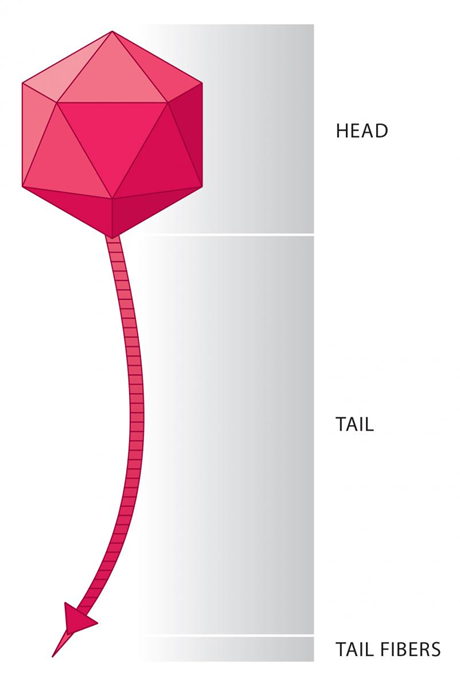 The tail consists of stacks of hexameric protein rings formed by the polymerization of the TTP (tail tube protein). TMP (tape measure protein) serves as the platform for polymerization and also controls tail  length and plays a critical role in DNA injection. Karen L. Maxwell and Alan R. Davidson. A Shifty Chaperone for Phage Tail Assembly. J Mol Bio (2014). 426, 1001-1003The tail assembly chaperone proteins play a role in the process that is not clearly understood (Shweta Bhatt et al. Tail Structure and Dynamics in Reference Module in Life Sciences (2019).
Tail shaft 

TMP is located in the lumen of the tail shaft  and is shed prior to DNA injection (Xu 2014).
Polymerization
Mediated by TTP and TMP
Initiator
The Biology of Programmed Translational Frameshifts
Programmed Frameshifting 
•occurs in the tail assembly chaperone genes of most flexible non-contractile tailed phages (the Siphoviridae), 
•is programmed (i.e., it is intended to happen and is not a mistake).
•refer to  A well-studied example is in the tail-assembly chaperone genes of phage lambda (Levin et al 1993)
• occurs in a molar ratio of 30:1 gpG to gpGT (Xu 2004)
Figure 1. gpG (gene  product G) and gpGT are tail assembly co-factors or assembly chaperones
Marianne Poxleitner1, Welkin Pope2, Deborah Jacobs-Sera2, Viknesh Sivanathan3, Graham Hatfull2  Gonzaga University1, University of Pittsburgh2, Howard Hughes Medical Institute3 .Phage Discovery Guide. The Science Education Alliance-Phage Hunters Advancing Genomics and Evolutionary Science. Supported by the Howard Hughes Medical Institute
The Biology of Programmed Translational Frameshifts
Translational frameshifting occurs when the ribosome encounters a “slippery” sequence in the mRNA, such as GGAAAA, and loses track of how to count to three. 

The most common case is a slippage back one base (also known as a "-1 frameshift"), where a single base—such as the first "A" in the sequence above—is counted twice by the ribosome; it is read as the third nucleotide in the last codon of the upstream region, AND the first nucleotide in the first codon of the downstream region. 
 
The majority of the time, the shorter version of the protein is made, beginning at the start codon, and stopping at the in-frame stop codon at the end of the open reading frame. However, 5-8% of the time, the ribosome slips at a slippery sequence near the C-terminus of the shorter protein, and changes frame—thereby bypassing the normal stop codon, and adding a new C-terminal portion to the protein. These two proteins are both required, and required in these proportions, for correct assembly of the phage tail.
Source: Marianne Poxleitner1, Welkin Pope2, Deborah Jacobs-Sera2, Viknesh Sivanathan3, Graham Hatfull2  Gonzaga University1, University of Pittsburgh2, Howard Hughes Medical Institute3 .Phage Discovery Guide. The Science Education Alliance-Phage Hunters Advancing Genomics and Evolutionary Science. Supported by the Howard Hughes Medical Institute
Programmed Translational Frame Shift
The choice of genes for the tail assembly chaperones are typically, though not always, the 2 genes directly upstream of the tape measure.  Historically, we called these genes by synteny.  However, with new and better information, it is wise to have more data to support that claim.
The ribosome will move between two reading frames
5’
3’
-1 frameshift (goes from 2 to 1 = -1)
1
ribosome
2
ribosome
Slippery sequence
3
ribosome
+1 frameshift (goes from 2 to 3 = +1)
There is a “slippery sequence”             that allows the ribosome to skip to the next reading frame
GGGAAA, and many sequences are of the form XXXYYZZ
Source: Dr. Rick Pollenz, University of South Florida
References
Aksyuk, Anastasia A. and Rossman, Michael G. Bacteriophage Assembly. Viruses. 2011, 3, 172-203; doi:10.3390/v3030172.
Bhatt, Shweta. et al. Tail Structure and Dynamics in Reference Module in Life Sciences (2019). 
Levin ME, Hendrix RW, and Casjens SR. A programmed translational frameshift is required for the synthesis of a bacteriophage lambda tail assembly protein. J Mol Biol. 1993;234(1):124-139. doi:10.1006/jmbi.1993.1568
Maxwell, Karen L. and Davidson, Alan R. A Shifty Chaperone for Phage Tail Assembly. J of Mol Biol. 2014. 
Poxleitner, Marianne1, Welkin Pope2, Deborah Jacobs-Sera2, Viknesh Sivanathan3, Graham Hatfull2, Gonzaga University1, University of Pittsburgh2, Howard Hughes Medical Institute3 .Phage Discovery Guide. The Science Education Alliance-Phage Hunters Advancing Genomics and Evolutionary Science. Supported by the Howard Hughes Medical Institute
Xu, Jun, Hendrix, Roger W. and Robert L. Duda. Conserved Translational Frameshifts in dsDNA Bacteriophage Tail Assembly Genes. Mol. Cell. 2004. Vol 16:11-21.
You should now be able to:
Identify the protein products of the Programmed Translational Frameshift and the function of the protein products.
Explain how the ribosome produces protein products from the Programmed Translational Frameshift.